Fig. 2. Physical self-esteem scores of normal weight children and adolescents in different SES groups.
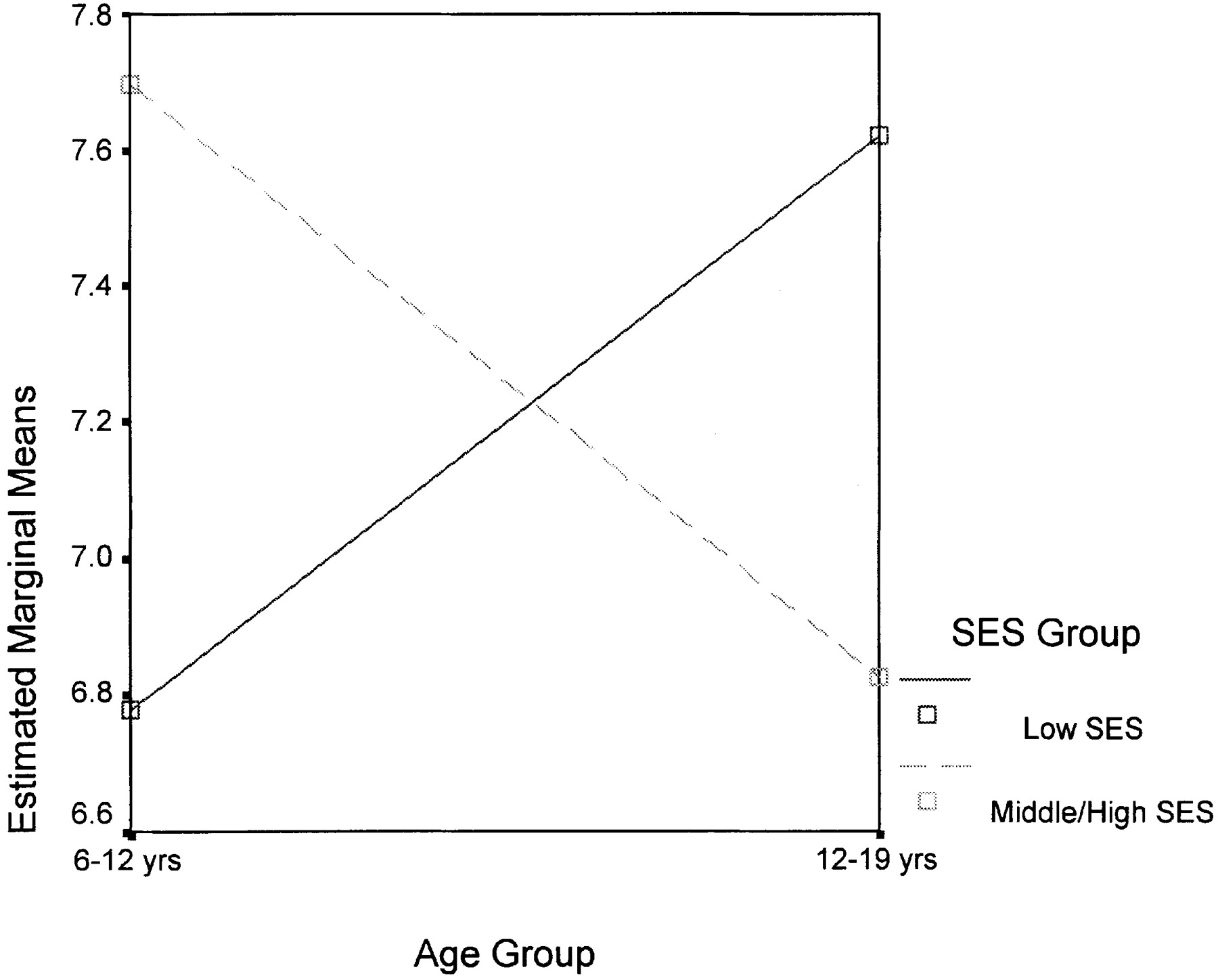 Health Educ Res, Volume 16, Issue 5, October 2001, Pages 521–532, https://doi.org/10.1093/her/16.5.521
The content of this slide may be subject to copyright: please see the slide notes for details.
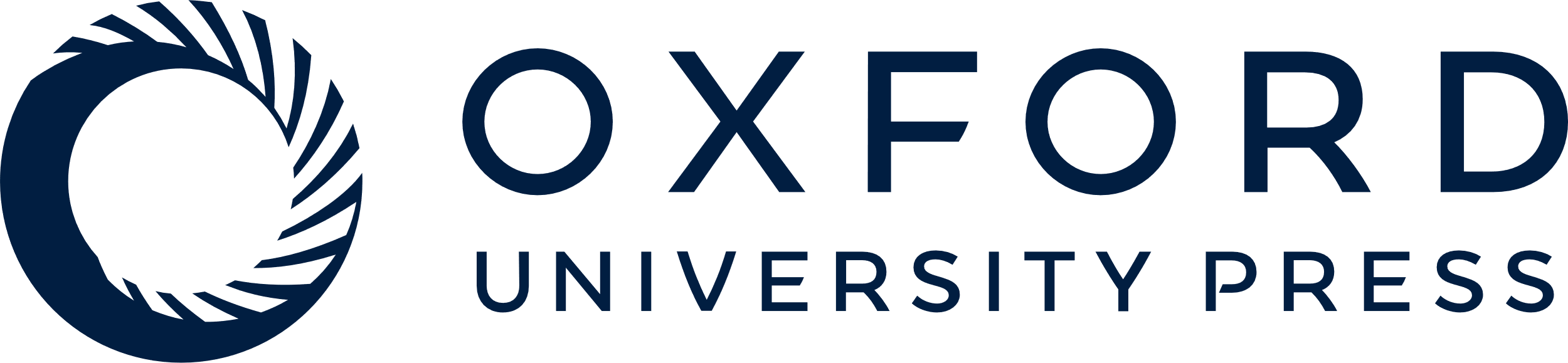 [Speaker Notes: Fig. 2. Physical self-esteem scores of normal weight children and adolescents in different SES groups.


Unless provided in the caption above, the following copyright applies to the content of this slide: © Oxford University Press]